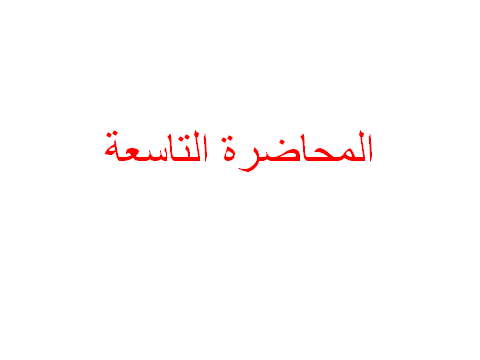 Class 3 : Homobasidiomycetes
الاجسام الثمرية لحمية والطبقة الخصيبة محمولة على صفائح تدعى الغلاصم Gills  اوLamell  او تكون محملة على اشواك Spine او توجد ضمن ثقوب Pure
البازيديوم غير مقسم Holobasidium  وتحمل الابواغ البازيدية على ذنيبات Strigmate وعندما تنبت فأنها تكون انابيب انبات Germ tube 
الاجسام الثمرية كبيرة الحجم وبعضها صالح للاكل 
تقسم ضمن مجموعتين 
1 الفطريات البازيدية الخصيبة  Class1:  Hymenomycetes
الطبقة الخصيبة  فيها تكون عارية ومتكشفة ، واسعة الانتشار في الطبيعة من اهمها
فطريات عيش الغراب Mashroom
فطريات سامة Toadstools
فطريات عديدة الثقوب Polyporus
فطريات مرجانية Coral fungi 
تضم عدة رتب                        Order1    : Agaricales
Family 1 : Agaricaceae                                                   
فطرياتها صالحة للاكل 
الطبقة الخصيبة محمولة على غلاصم gills 
الجسم الثمري ذو طبقة خصيبة تتكون من صفائح رقيقة على السطح السفلي للقبعة Cap  تترتب بشكل شعاعي نحو المركز لها حوامل قائمة وصلبة يتكون الجزء الكبير من كل صفيحة من نسيج فطري عقيم يدعى Trama يوجد بينها وبين الطبقة الخصيبة طبقة تدعى الطبقة تحت الخصيبة ، اشهر اناسها
Agaricus bisporus
وهو فطر صالح للاكل 
غلاصمه قرمزية اللون فاتحة الى بيضاء في الجسم الثمري 
يتحول لونها الى البني او الاسود عن النضج 
يحوي مواد ذات قيمة غذائية عالية وهو اشهر الفطريات الماكولة
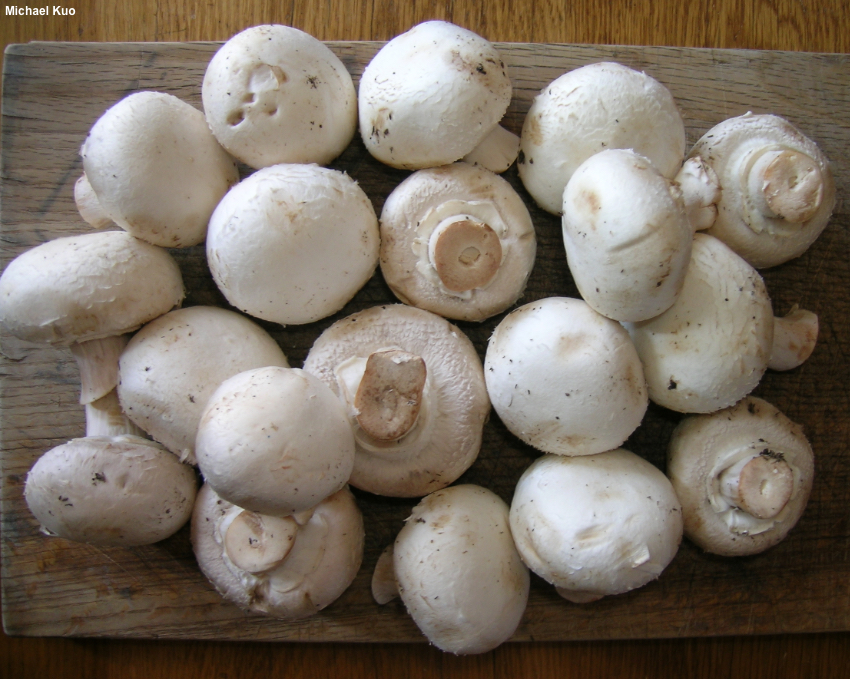 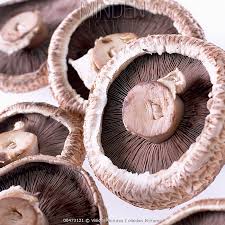 Fam 2 : Amanitiaceae
اغلب افرداها سامة غير صالحة للاكل 
الجسم الثمري ملون بينما الجراثيم البازيدية بيضاء 
الغلاصم حرة ، وتوجد لها حلقة Ring حول الحامل 
قسم منها يكون علاقات تعايشية مع جذور الاشجار
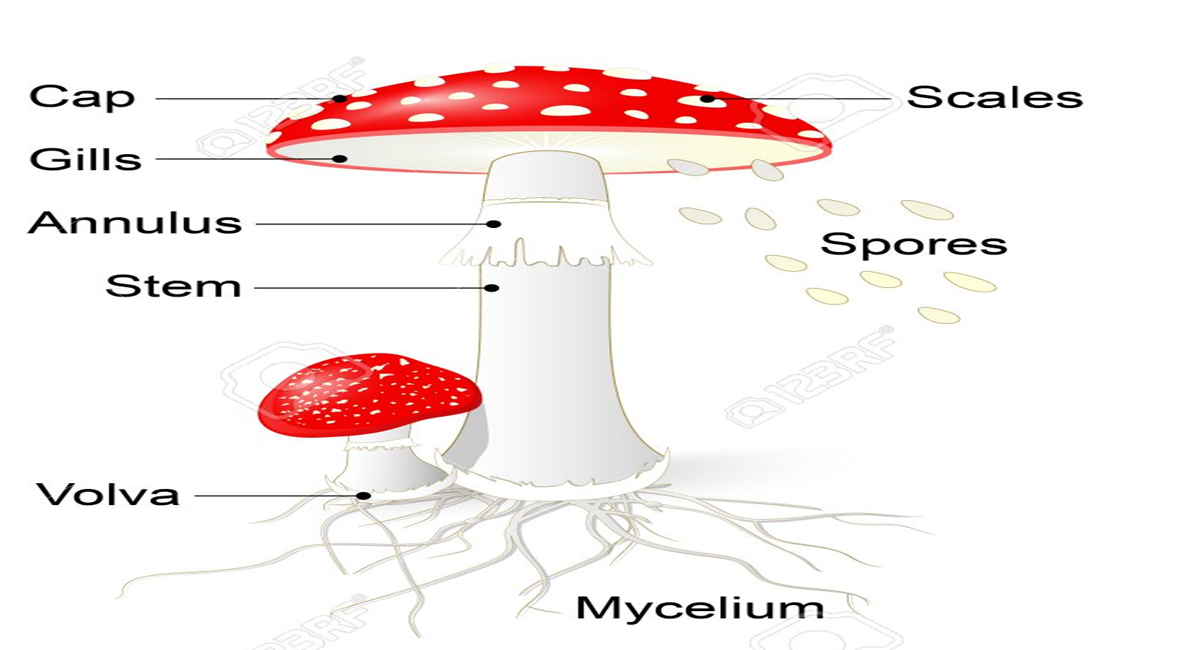 Amanita muscaria        اهم انواعه عيش الغراب الذبابي
يجذب الية الذباب ويقتله حالا
شديد السمية لانه يحوي مادة Muscarine السامه تكفي كميتها الموجودة في جسم ثمري واحد لقتل 10 – 12 شخص ومادة Amatine  التي لاتتاثر بالطبخ وان 10ملغم منها تكفي لقتل انسان .
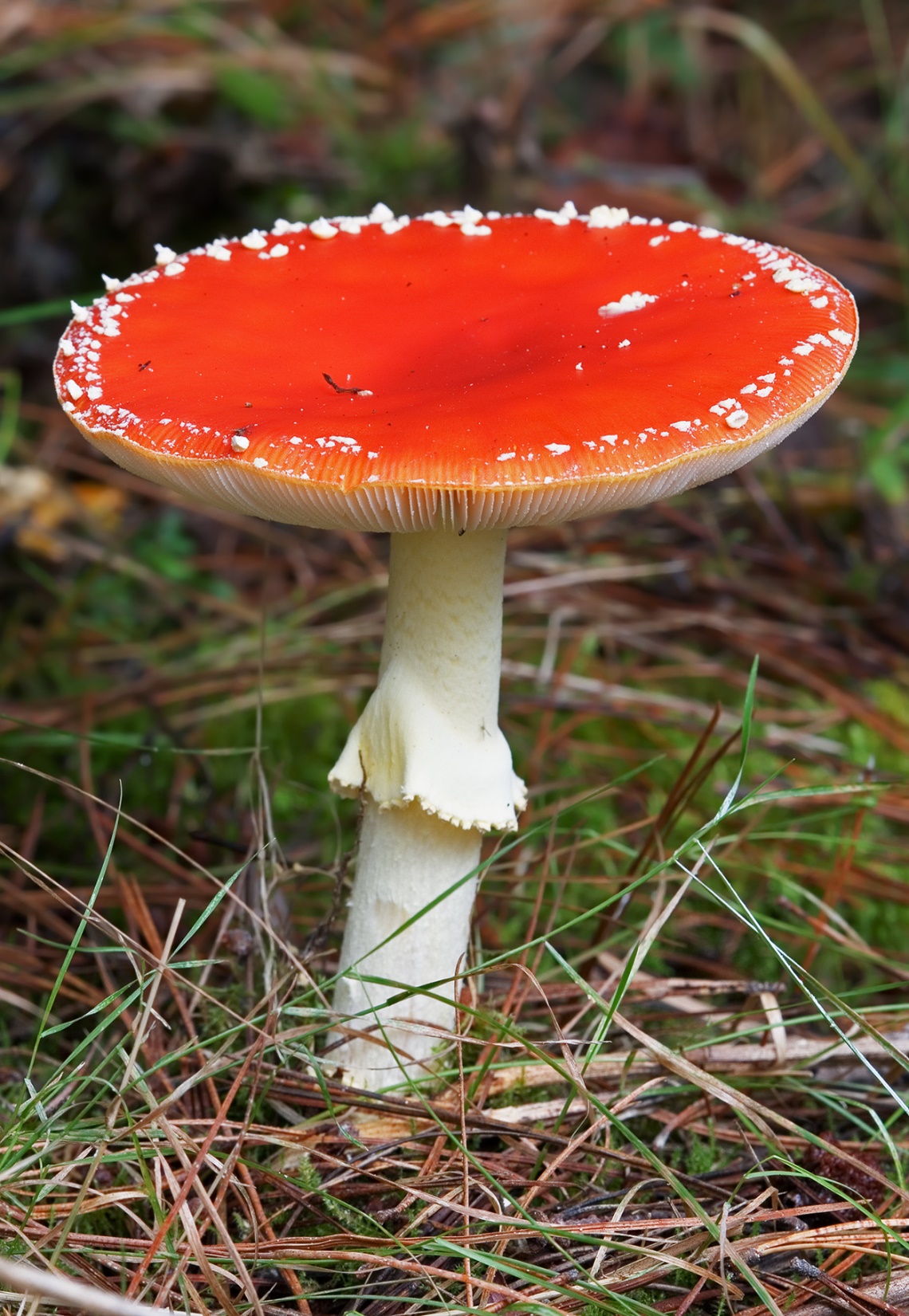 Fam 3 : Coprinaceae
اشهر فطرياتها Coprinus sp.  يعيش على الروث
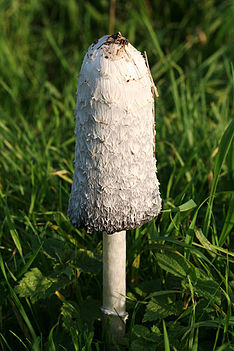 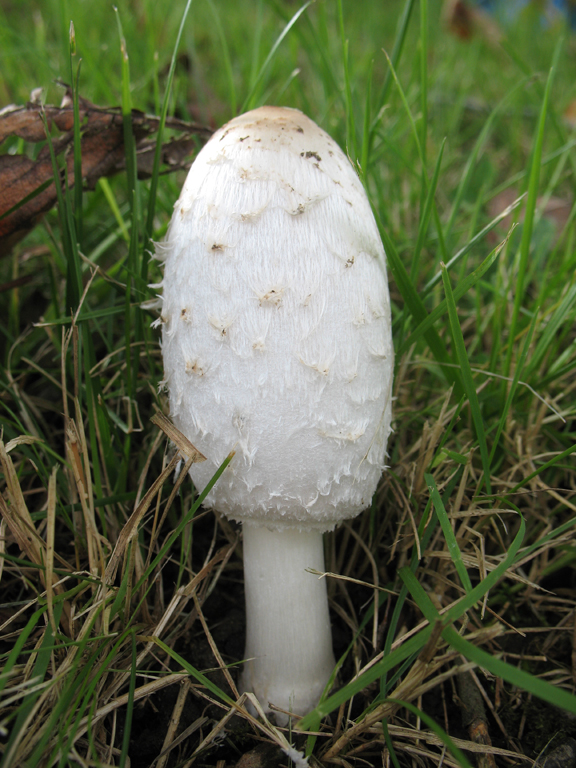 Fam 4 : Pleurotaceae
اشهرها الفطر المحاري الشائع Pleurotus ostreatus
من الفطريات البرية الصالحة للاكل 
يستخدم في عمليات تقليل نسبة التلوث في بيئات محددة
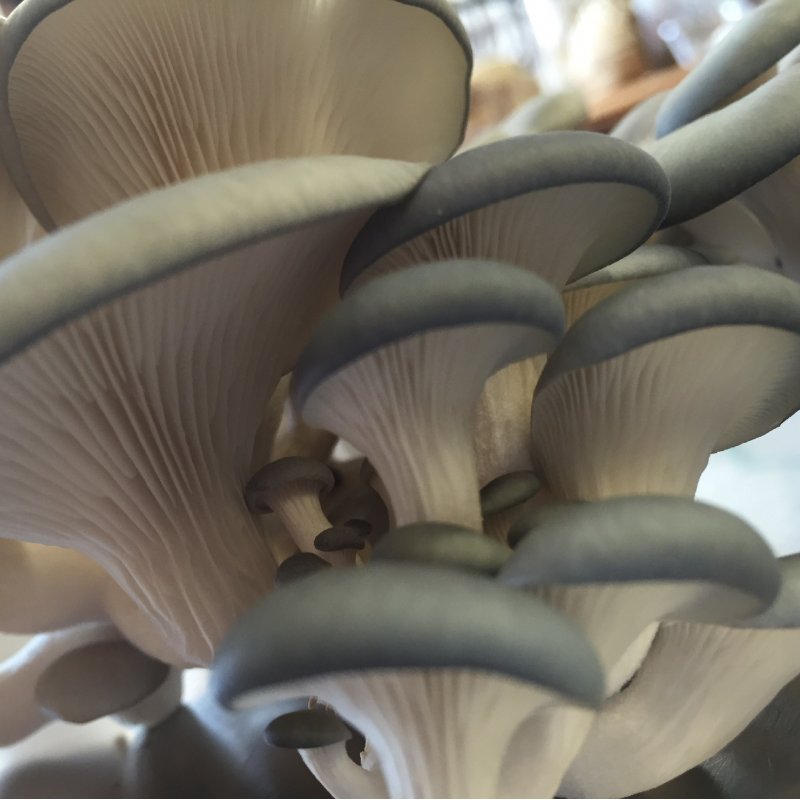 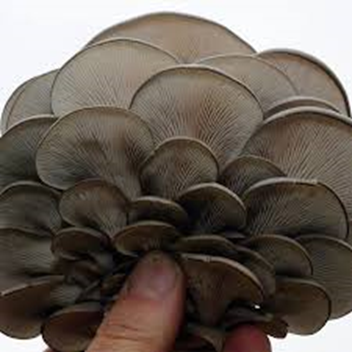 Order 2 : Aphyllophorales( Polyporales)
تضم مجموعه من الفطريات المترممة تحلل الاخشاب وبقايا النباتات الحولية والمعمرة 
قسم منها يتطفل على الاشجار ونباتات الظل مسببة لها مرض تعفن الجذور كالعفن الابيض ( للفطريات التي تفرز انزيمات محلله للكنين ) والعفن البني ( للفطريات التي تفرز انزيمات محلله للسيليلوز) 

 


تضم عائلتين هما
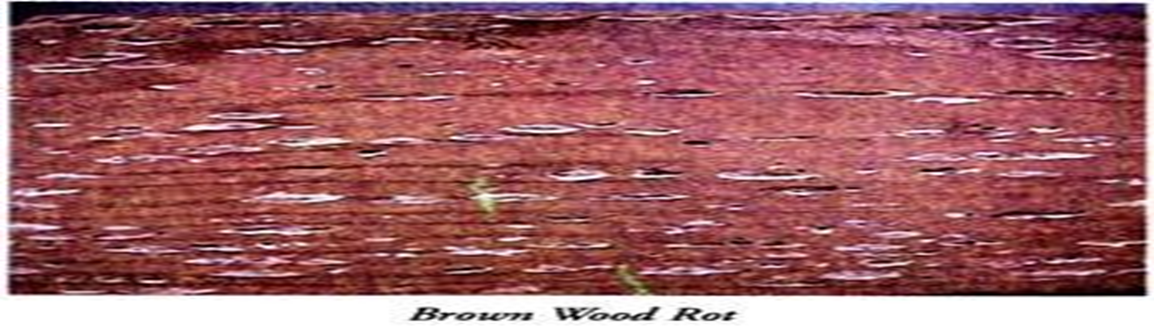 Fam 1 : Clavariaceae
تكون اجسامها الثمرية صولجانيه والوانها زاهية 
تشبه المرجان  بسبب الجسم الثمري والالوان الزاهية 
 اهم اجناسها Clavaria sp  و Ramaria sp
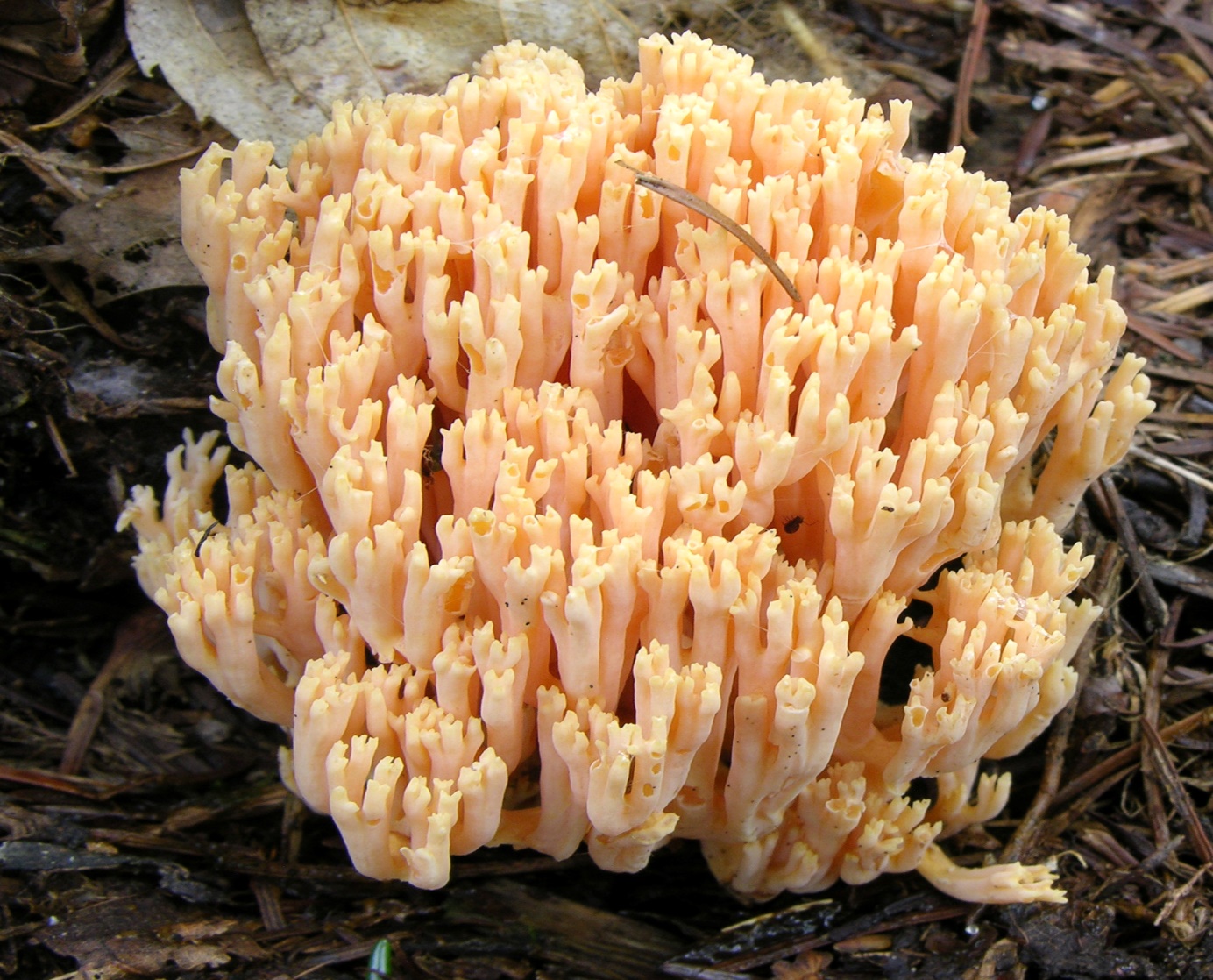 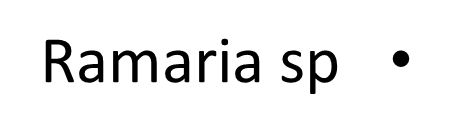 Clavaria sp
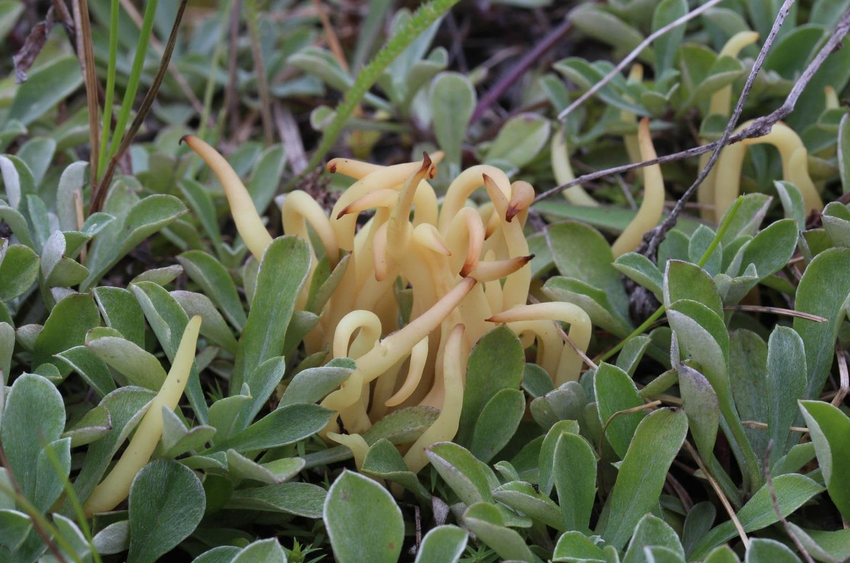 الفطريات المثقبة               Fam 2 : Polyporaceae
تتكون الطبقة الخصيبة داخل تجاويف او تراكيب انبوبية مفتوحة للخارج تسمى ثقوب 
من اهم اجناسها Polyporus sulphureus  يسمى رف كبريتي   ( عيش الغراب الكبريتي)  
وهو صالح للاكل ، ينمو بمناطق متعددة من العالم 
يمتاز بأفتقاره لسيقان محددة وترتيبه وتكوينه الشبيه بالرفوف 
لونه اصفر شبيه بالكبريت يسبب مرض عفن اشجار الصنوبر
Polyporus sulphureus
واجب
س / ماذا تعرف عن العرهون العسلي Honey Mashroom
المحاضرة ال10
Phylum: Deuteromycota
الغزل الفطري مقسم تقسيم واضح 
لم يكتشف التكاثر الجنسي لها وهو غير موجود
تتكاثر لاجنسيا عن طريق انتاج الكونيدات المحموله على حامل كونيدي بشكل مفرد او ضمن سلسلة وهذه الحوامل اما تكون حرة او ضمن تركيب ثمري لاجنسي من اهمها : 
الظفائر الفطرية Synemata
حشيات فطرية Sporodochia
كويمة كونيدية   Acervulus
تركيب بكنيدي Pycnidia
الغزل الفطري اما يكون شفاف او يحوي صبغات تساهم في تمييز اجناس وانواع هذه الفطريات 
تقسم الفطريات الناقصة لعدة صفوف ورتب اعتمادا على 
شكل ولون وتركيب الكونيدات 
وجود او عدم وجود الكونيدات 
نوع التراكيب الثمرية اللاجنسية التي تكونها الفطريات 
تضاف كلمة Form  لكل المراتب التصنيفية للفطريات الناقصة 
Form Class 1 : Hyphomycetes
Form Order :Moniliales Form Family1 : Moniliaceae
الكونيدات والحوامل الكونيدية عديمة اللون او ملونه بألوان خفيفة اشهر اجناسها 
Aspergillus يسبب العفن الاسود 
Penicillium يسبب العفن الاخضر والازرق على الفاكهة 
Verticillium يسبب الذبول الفرتسلي 
Botrytis يسبب العفن الرمادي على الفاكهة والخضر
Aspergillus          Penicillium
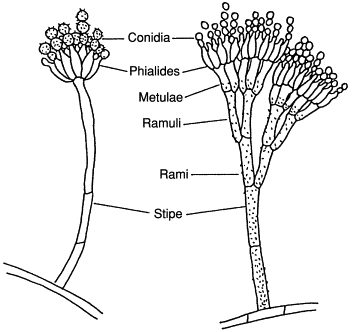 Verticillium
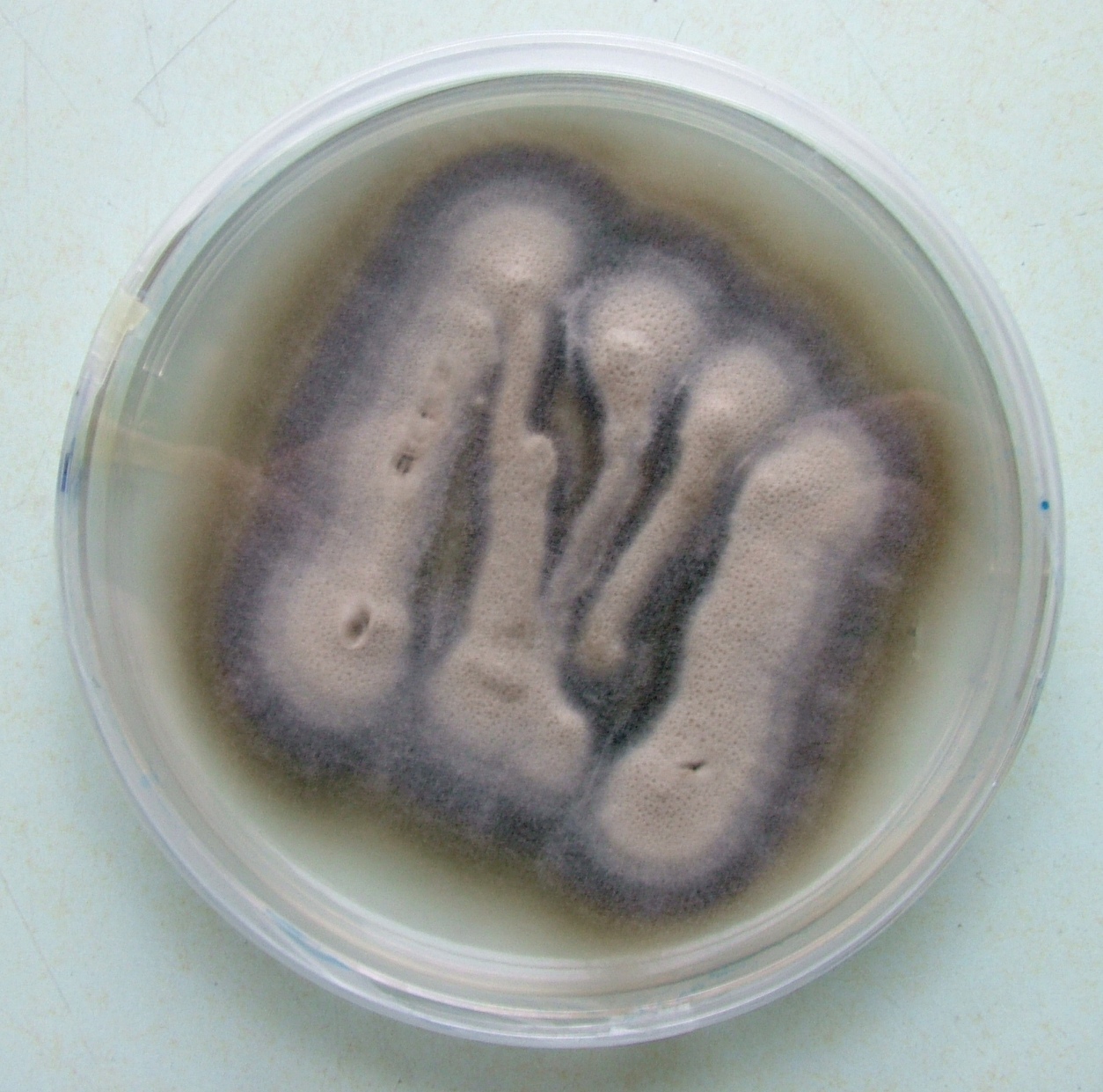 Botrytis
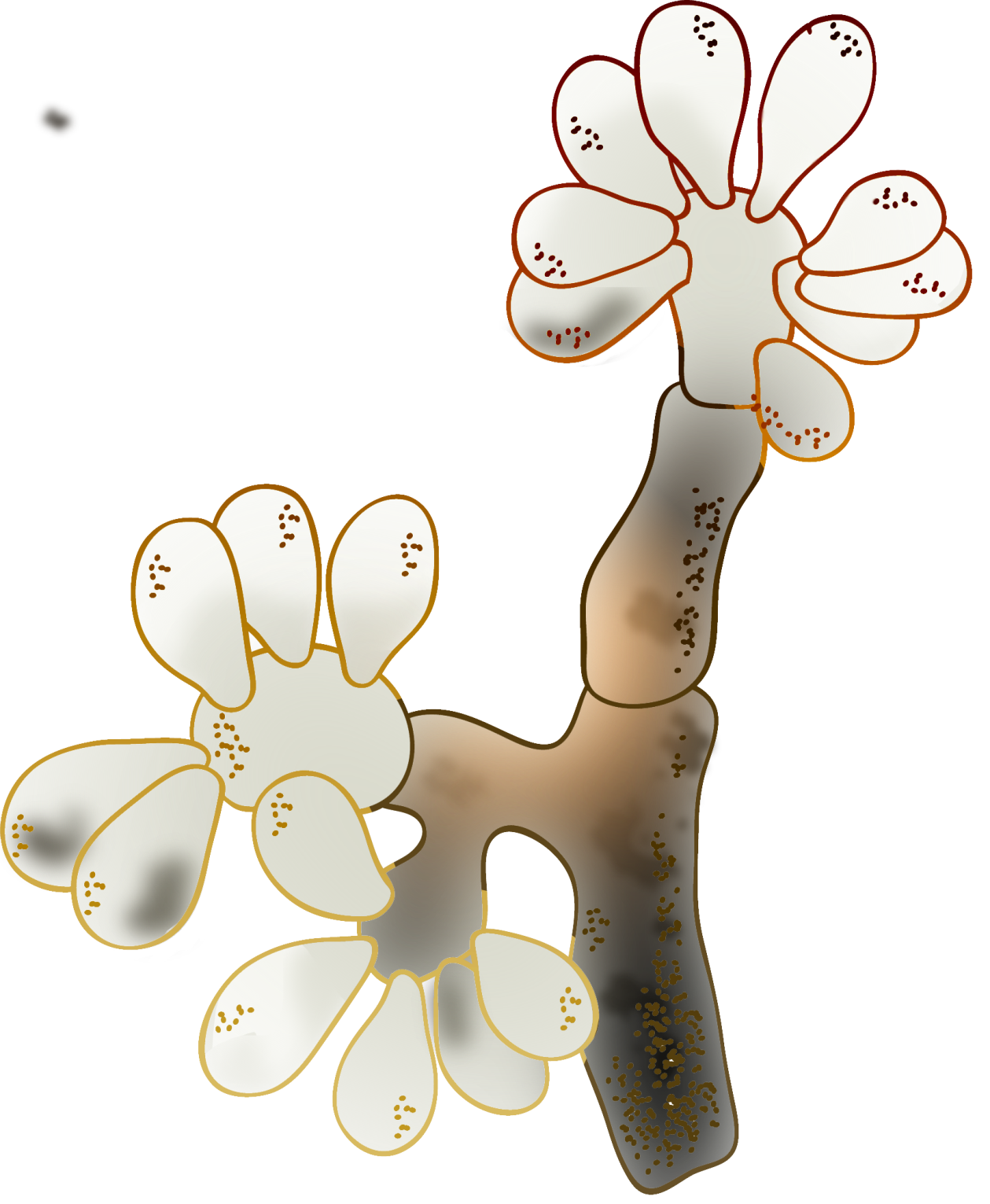 س / اكتب اسم الفطر الناقص
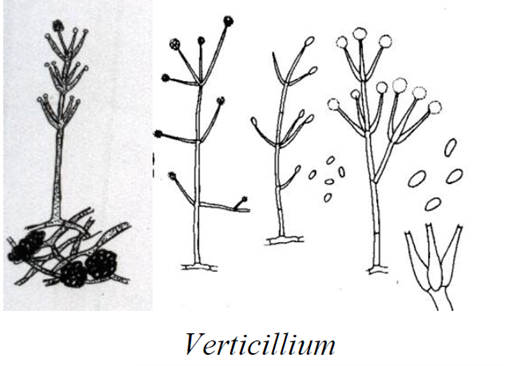 Form Family2 : Dematiaceae
الكونيدات والحوامل ملونه بلون داكن من اشهر اجناسها  Alternaria solani  يسبب اللفحة المبكرة على الطماطة
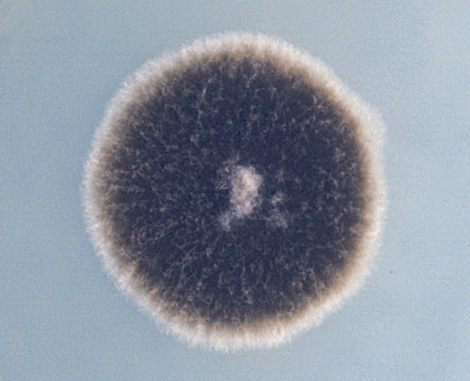 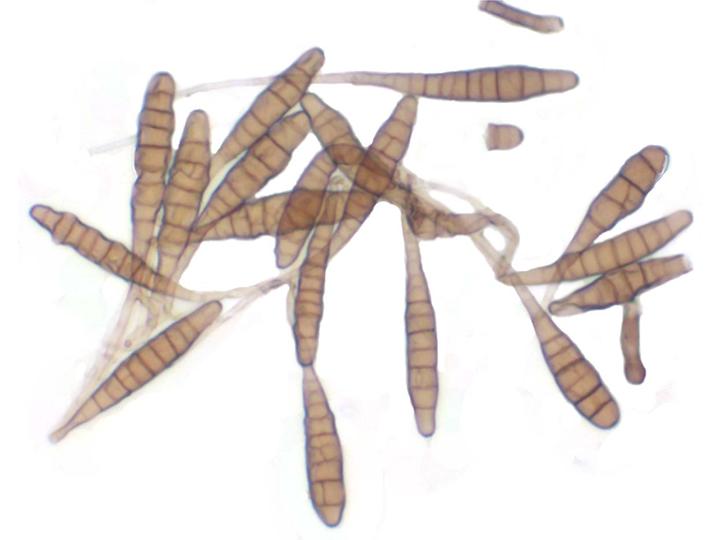 والجنس Helminthosporium يسبب تبقع حبوب المحاصيل
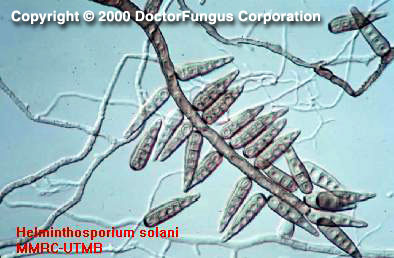 والجنس Stemphylium يسبب تبقع المحاصيل
لاحظ الاختلاف في شكل فطريات هذه العائلة
Form Family 3 : Tuberculariaceae
تتكون الكونيات ضمن تركيب Sporodochium على حوامل متفرعة ومجتمعه 
اهم اجناسها الفطر Fusarium oxysporum  مسبب الذبول الوعائي الفيوزارمي 
يكون 3 انواع من السبورات 
كونيدات صغيرة Microconidia
كونيدات كبيرة Macroconidia
سبورات كلاميدية Chlamydospoes
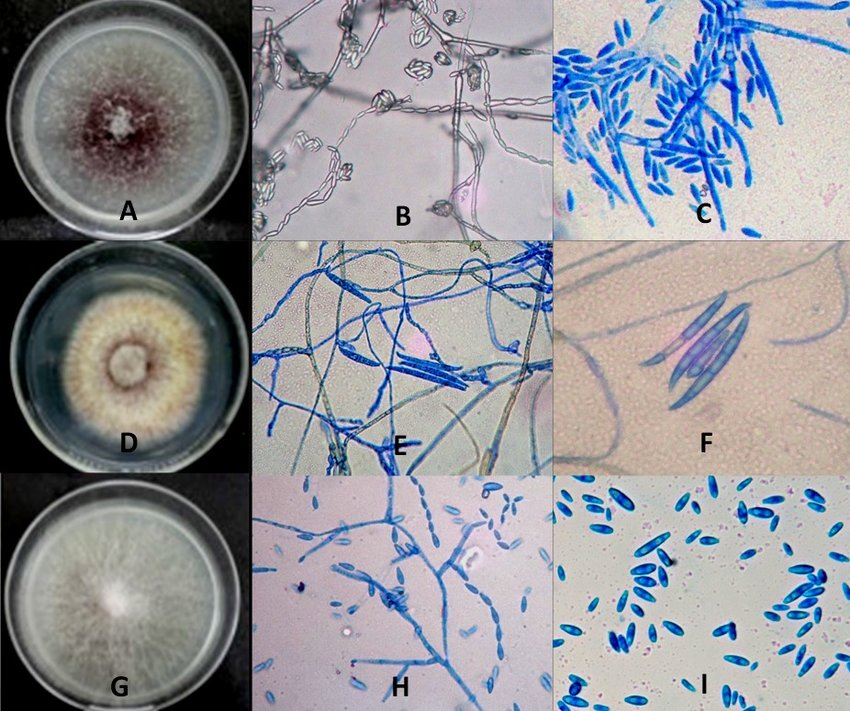 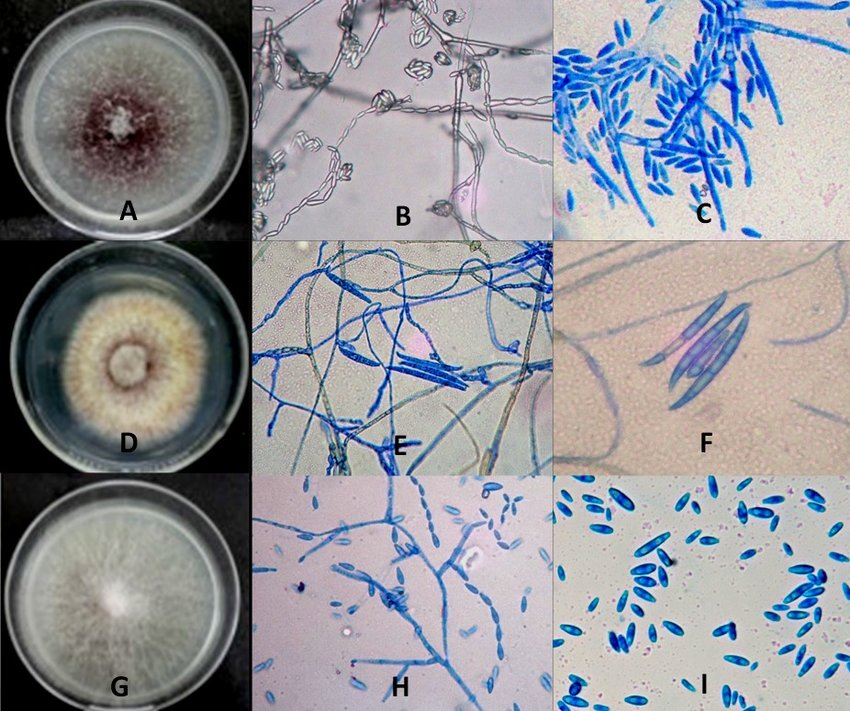 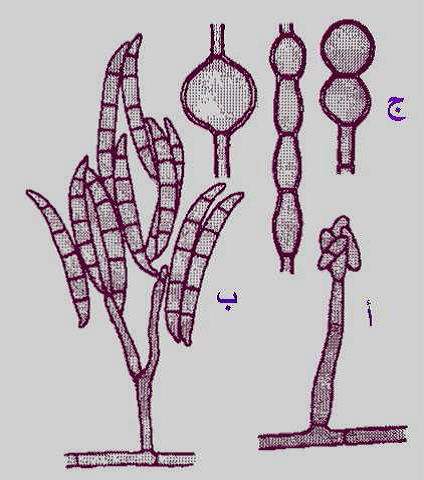 Fusarium oxysporum
FormClass 2 : CoelomycetesForm Order 1 : Melanconiales
معظم افرداها ممرضة للنبات 
الغزل الفطري داخل انسجة العائل 
الكونيديا ضمن تركيب الكويمة الفطرية 
الحوامل قصيرة متراصفة مع بعضها في طبقة داخل نسيج العائل 
تسبب مرض الانثراكنوز على المحاصيل
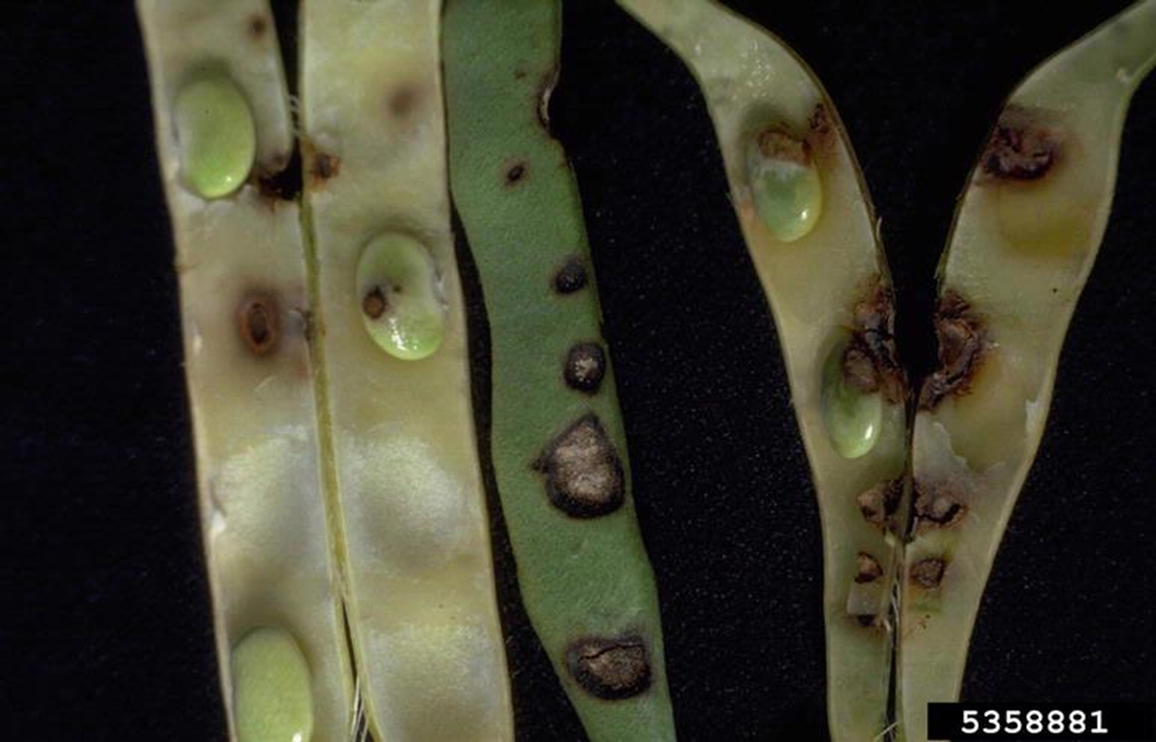 Colletotrichum
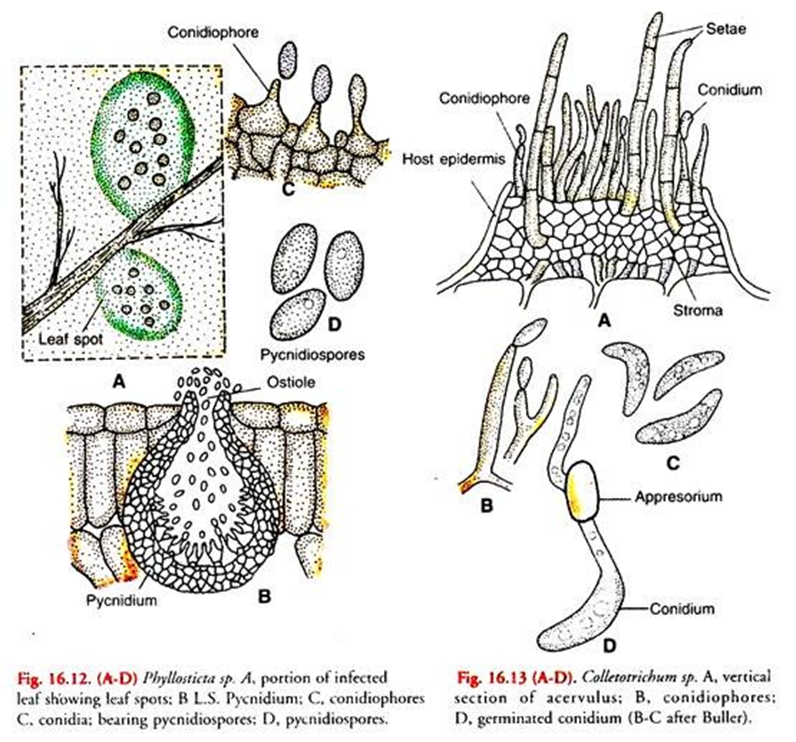 Form Order 2 : Sphaeropsidales
الابواغ تتكون ضمن اوعية بكنيدية 
قسمت فطرياتها حسب شكل ولون الكونيديا الى عدة اجناس منها Phoma   : الكونيديا مفردة شفافة تسبب امراض التبقع والعفن Diplodia : الكونيديا ثنائية الخلية لونها بني داكن تسبب امراض التبقعات والموت التراجعي
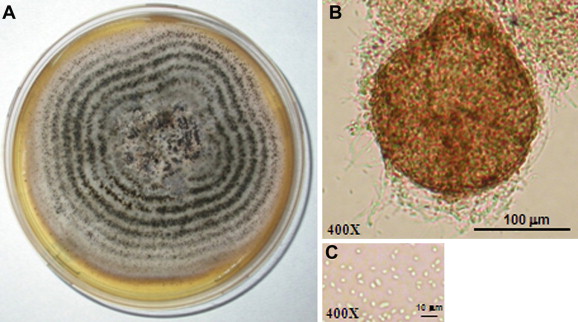 Phoma
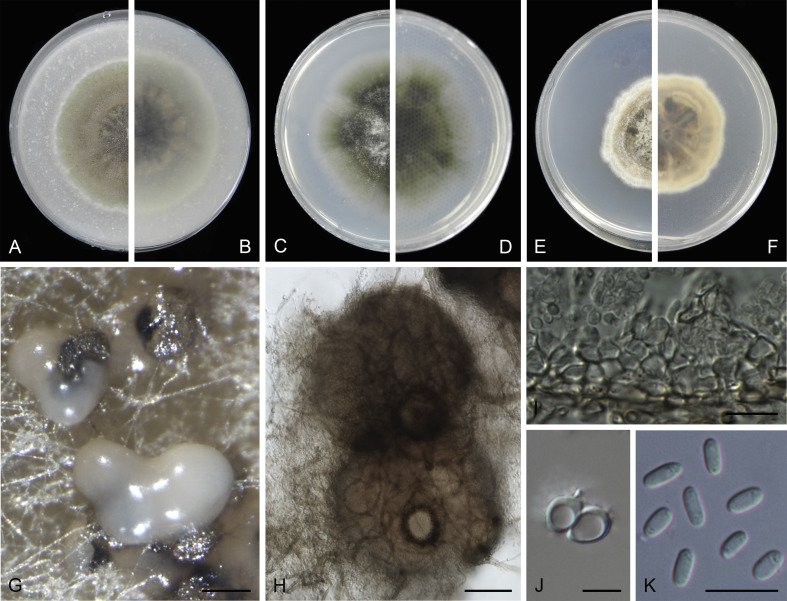 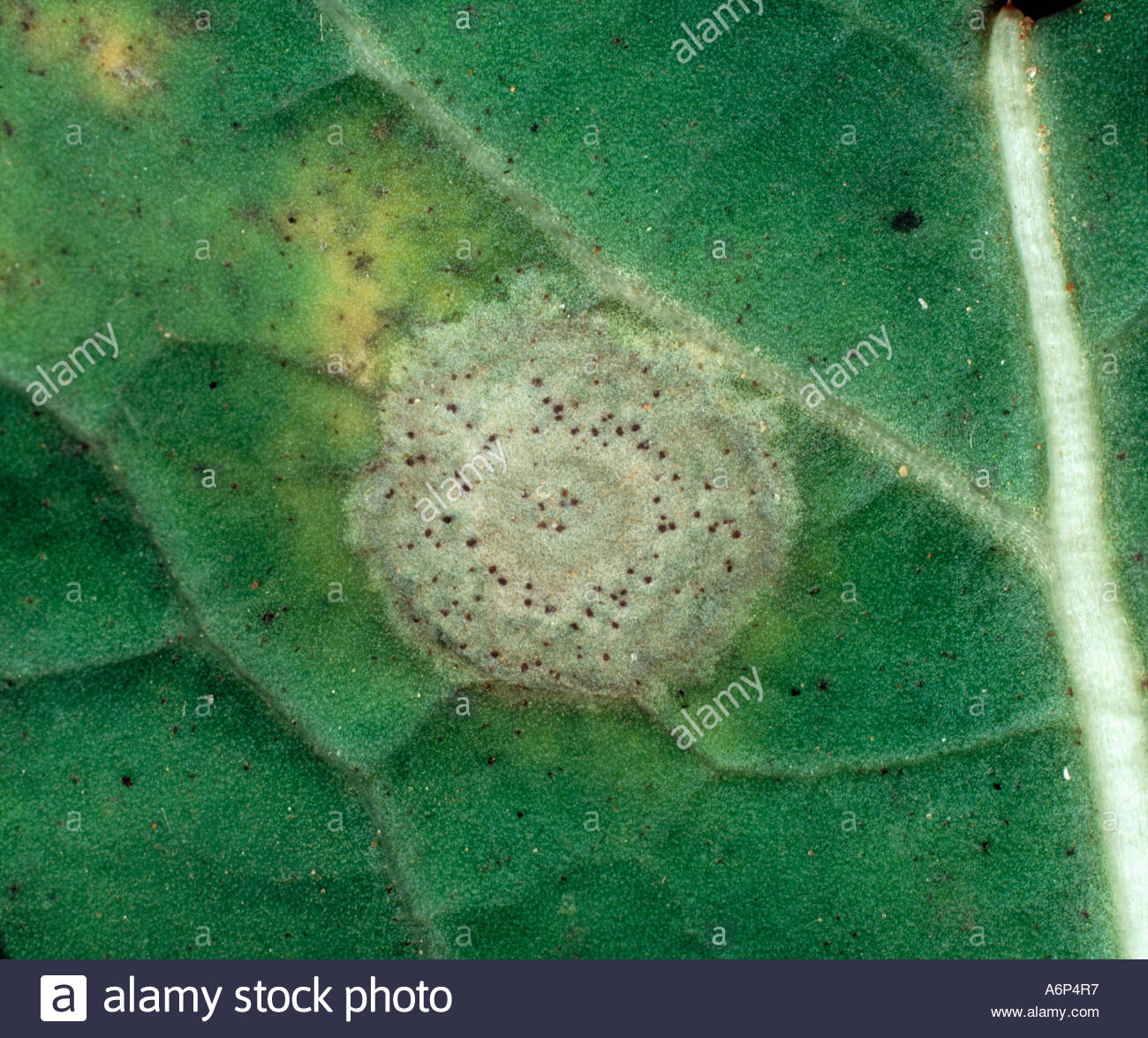 Diplodia
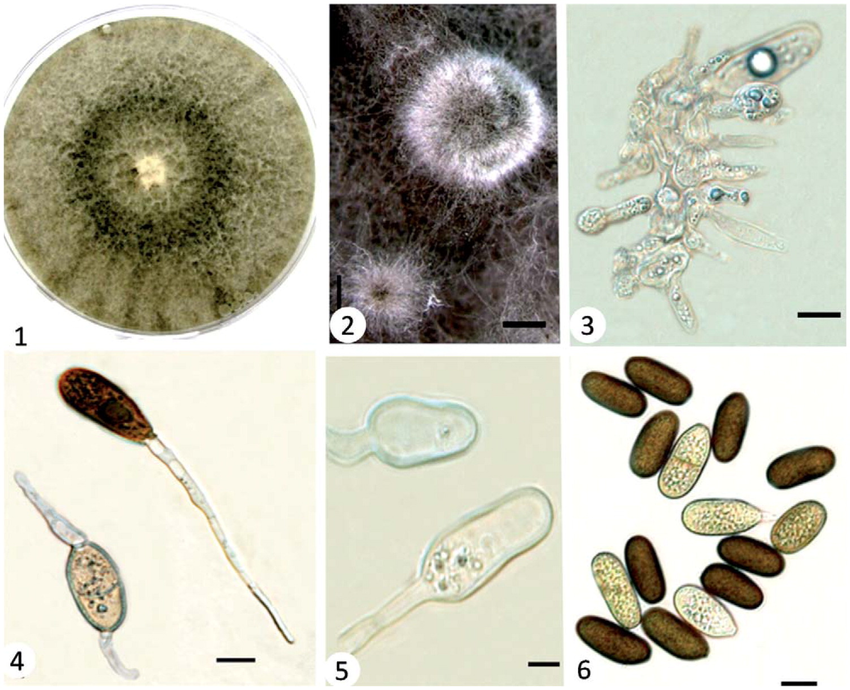 Form Class 3 : Agonomycetes
فطريات هذا الصف لاتتكاثر بالكونيدات وانما بالغزل الفطري والاجسام الحجرية Sclerotia
Form Order : Agonomycetales
تضم الفطرين Rhizoctonia solani   يمتاز 
الغزل الفطري مقسم تقاسيم واضحة 
يتفرع بزوايا قائمة 
وجود تخصر في منطقة التفرع 
يسبب امراض الذبول وتعفن الجذور والسيقان
Rhizoctonia solani
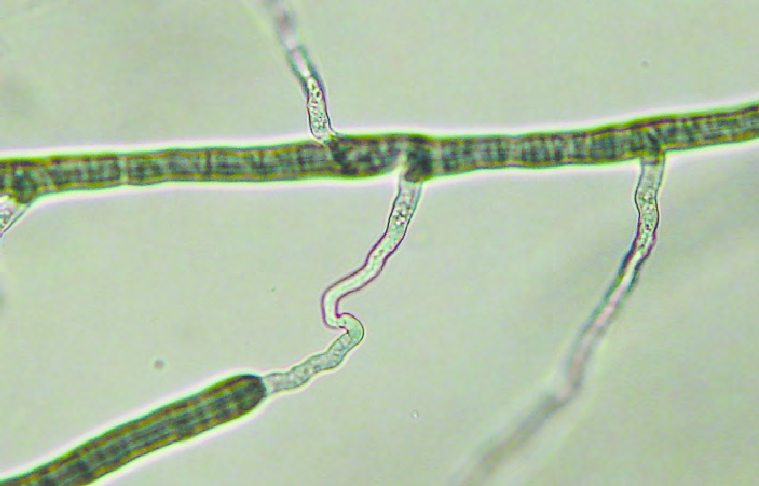 Sclerotium
يكون اجسام حجرية في منطقة الاصابة 
يسبب امراض الذبول وعفن الجذور والسيقان خاصة على محاصيل الخضر
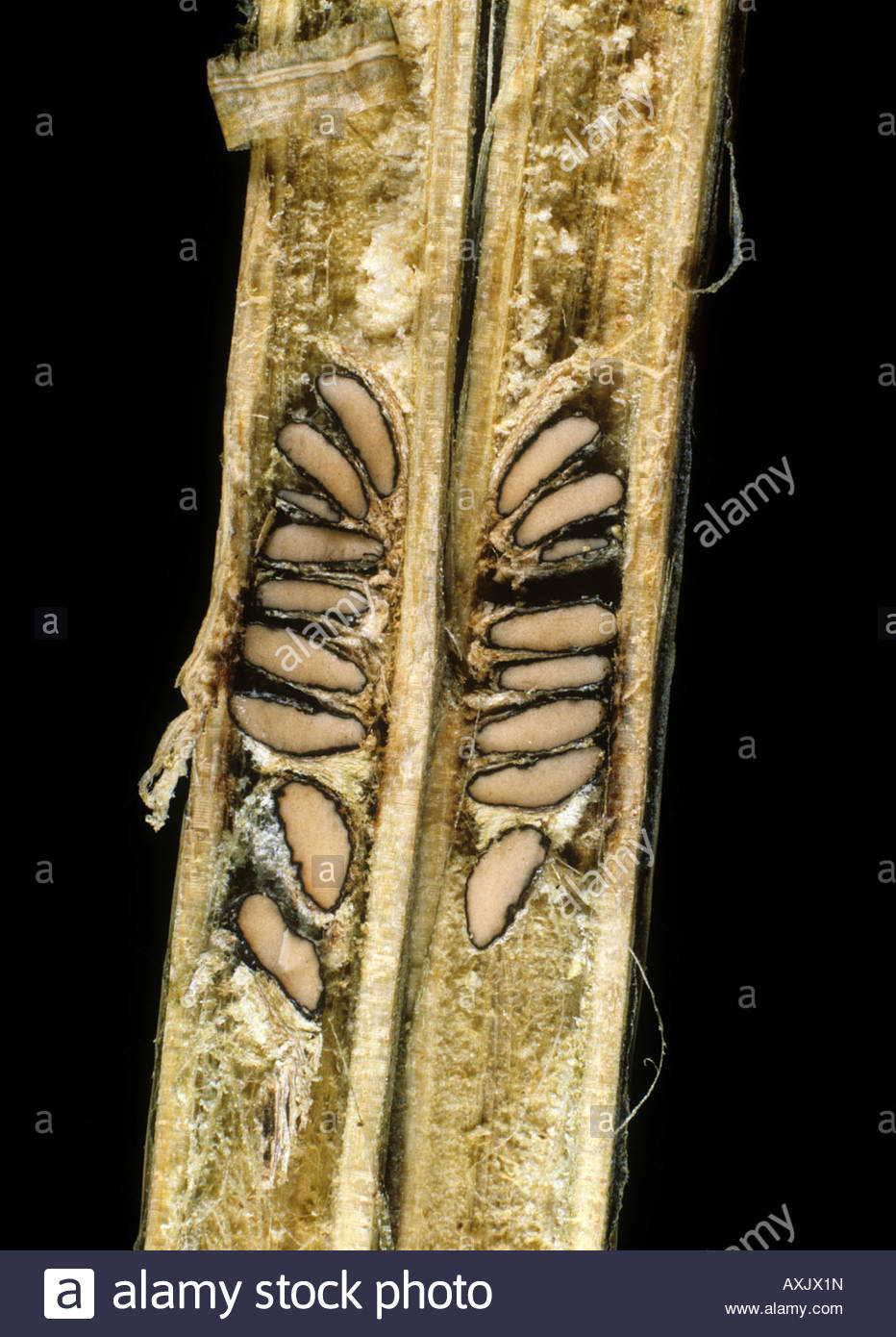 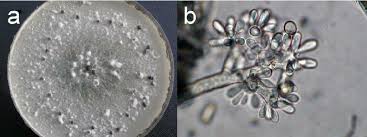